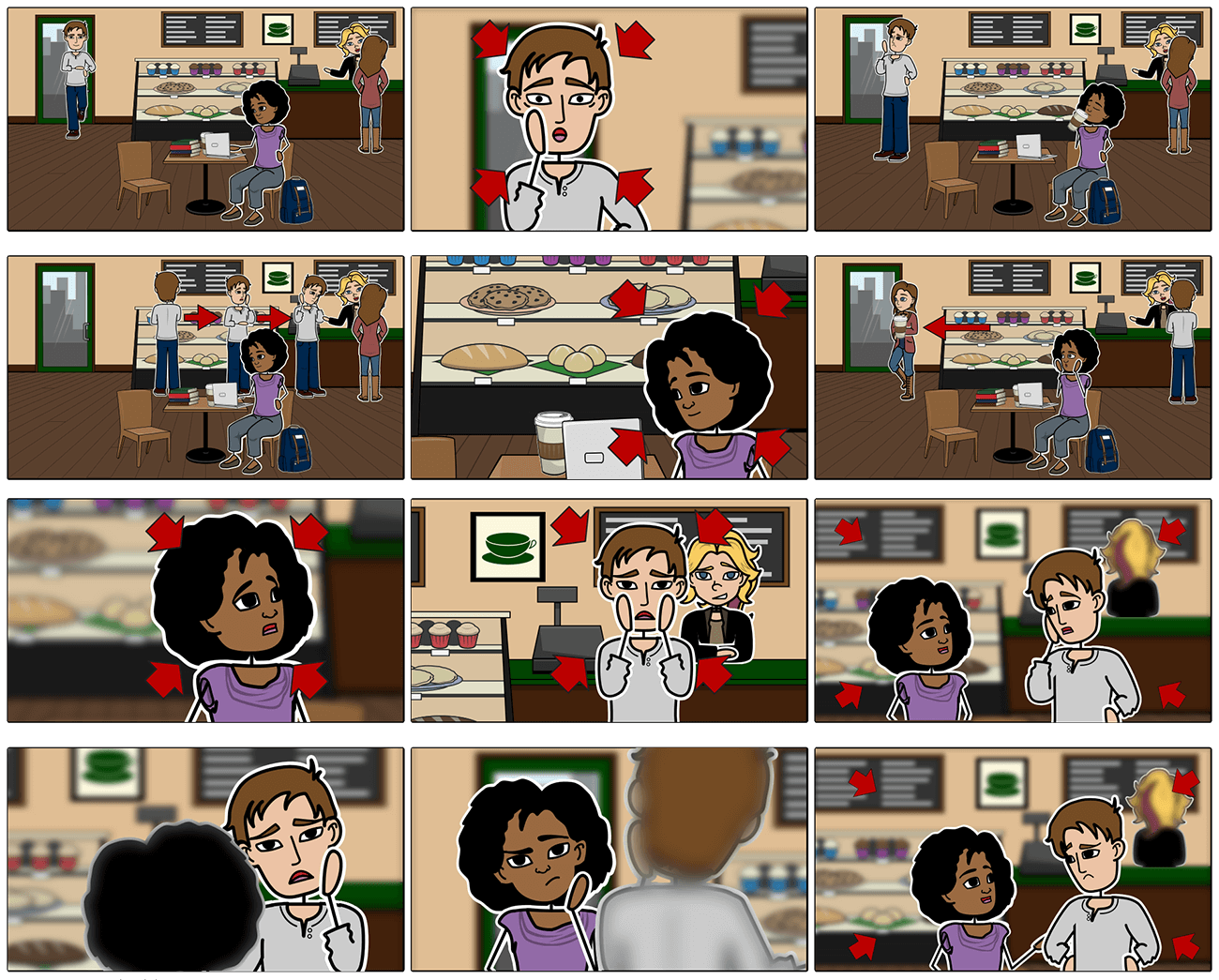 Storyboards,
Personas,
User Stories
Storyboards,Personas,User Stories
Damian Gordon
Damian Gordon
Storyboarding
Storyboarding
“Storyboards are visual organizers, typically a series of illustrations displayed in sequence for the purpose of pre-visualizing a video, web-based training, or interactive media sequence.”

http://www.instructionaldesign.org/storyboarding.html
Star Wars
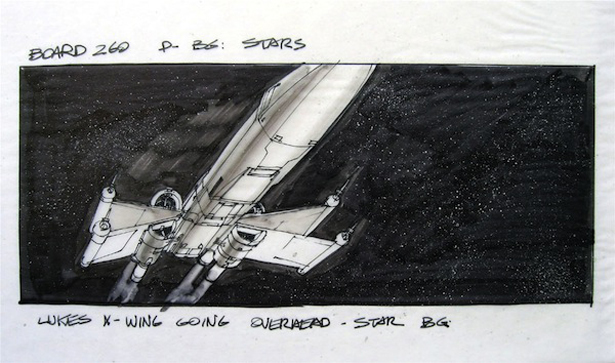 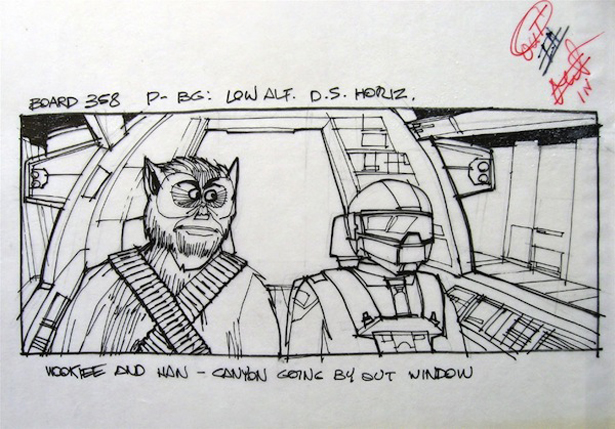 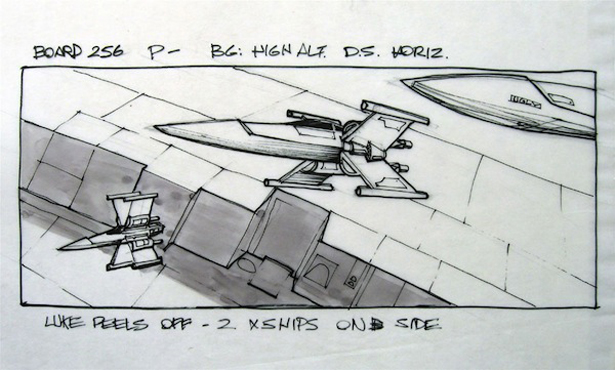 Forrest Gump
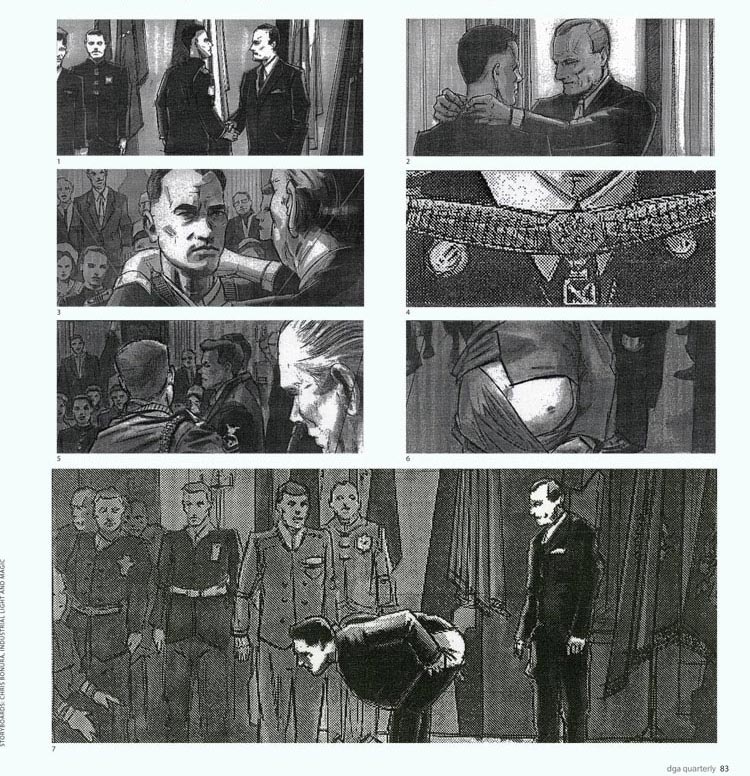 Gladiator
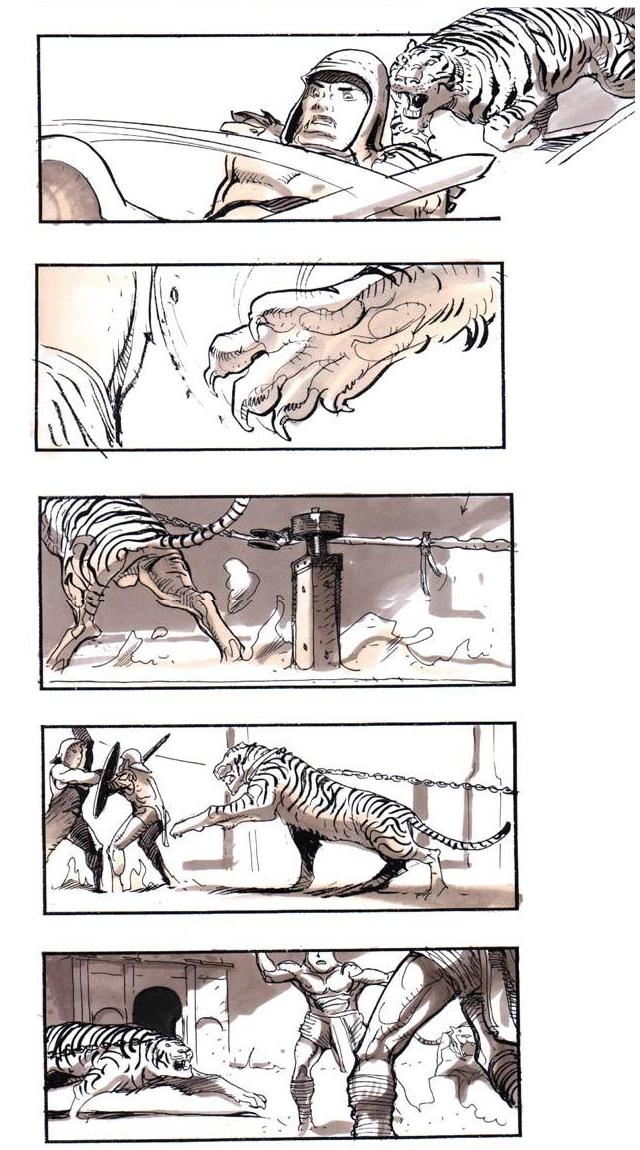 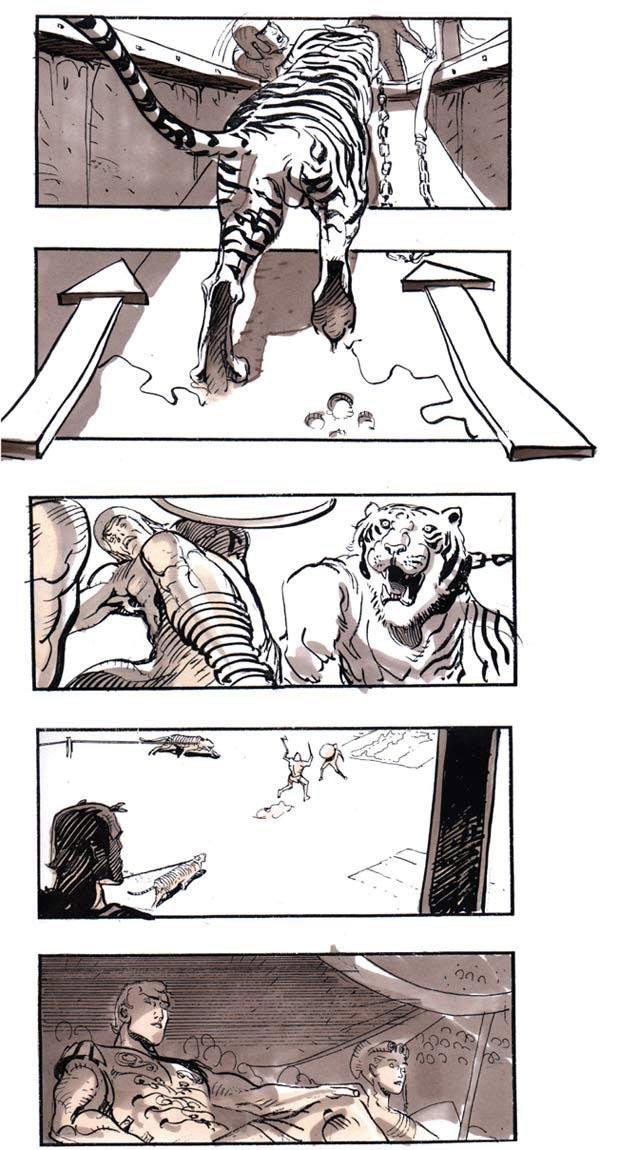 Psycho
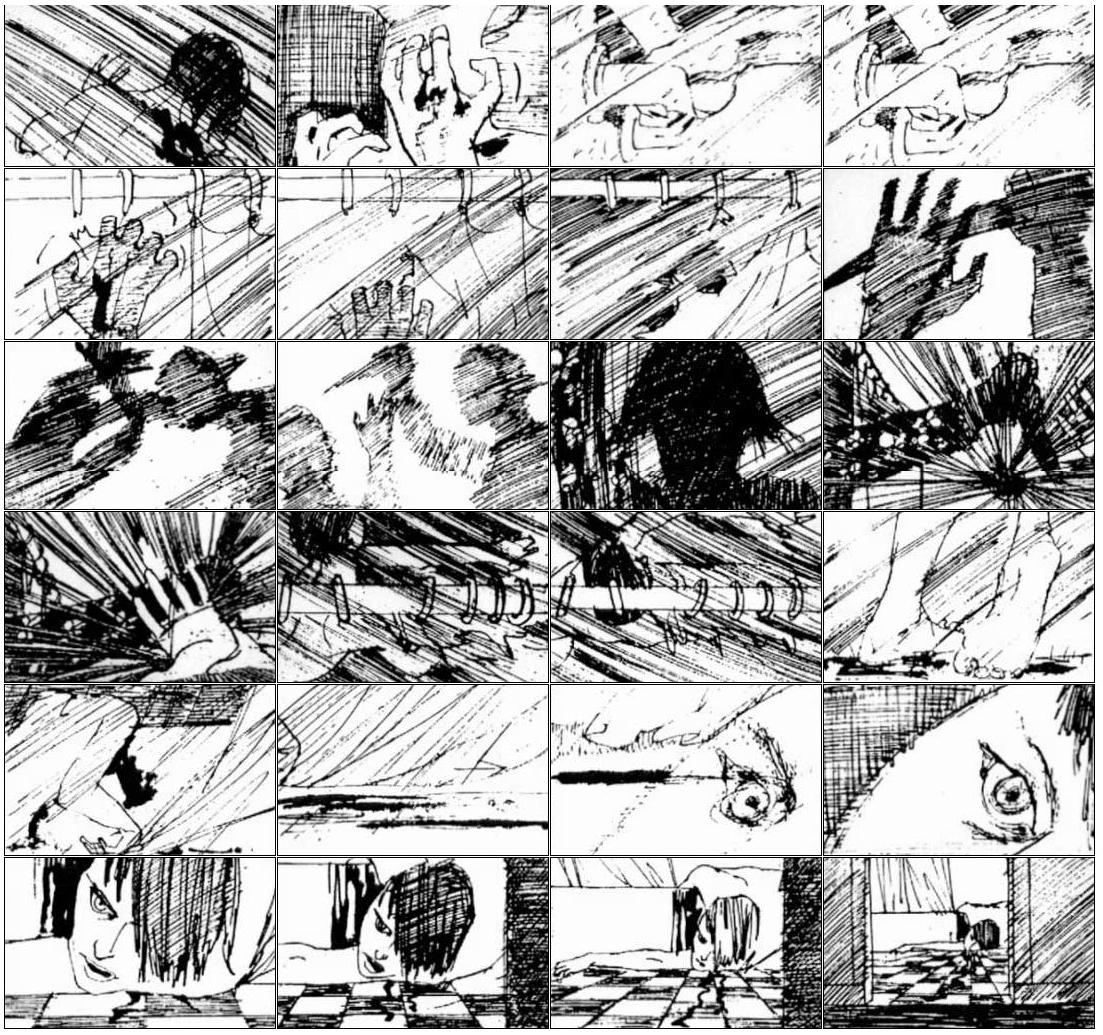 Watchmen
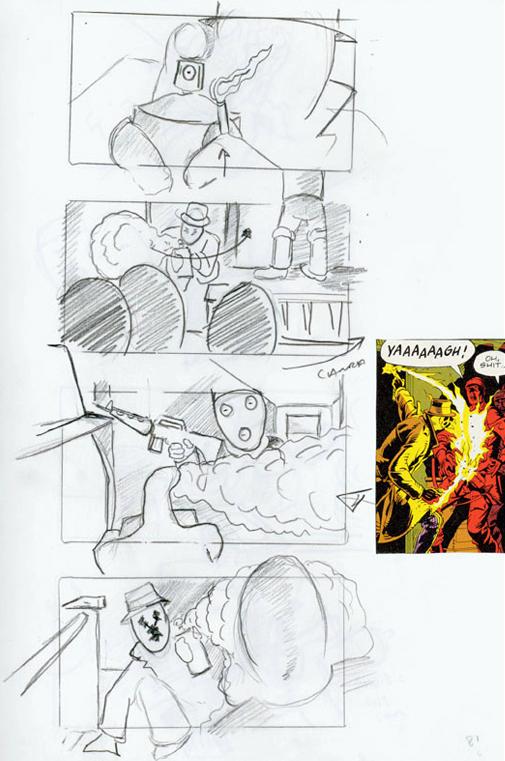 Apocalypse Now
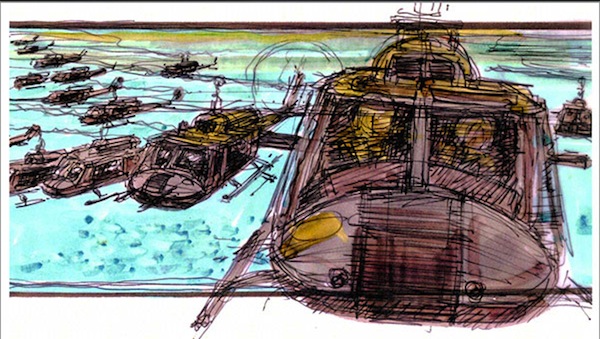 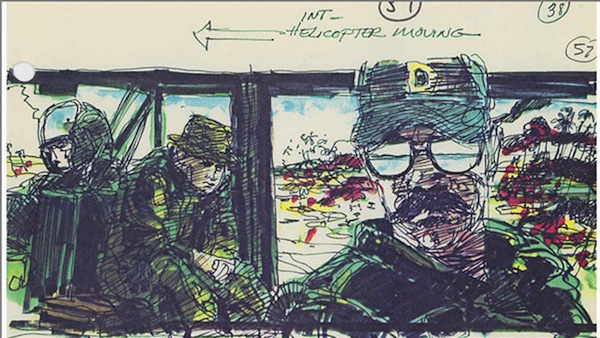 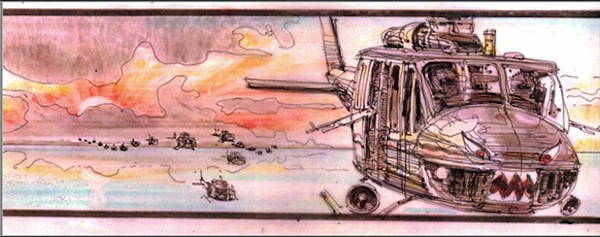 Storyboarding: History
Developed by Disney Studios in 1930s.
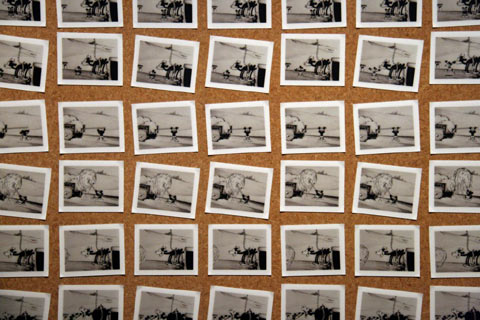 Storyboarding: Purpose
The goal of storyboarding is to get ideas down on paper and communicate effectively to all members of the team (and end-users?) 
They provide a tangible baseline focus for discussion, and alteration.
They are
Inexpensive
Easy to understand for anyone
Easy to make
Good at giving you an early picture of the system
Storyboarding: Types
Passive
Sketches, pictures, screenshots
PowerPoint or example outputs 
Active
Slideshows, simple animations
“Demo mode” of typical behaviour of system
Interactive
Interactive tools
Requires user participation
Storyboarding: Types
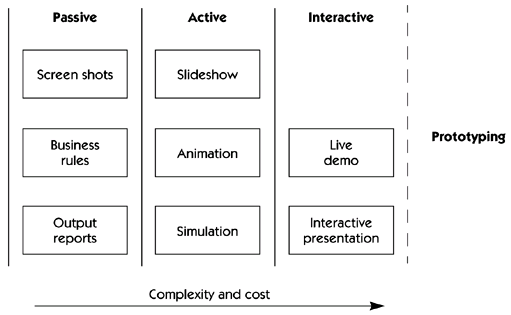 Storyboarding: Features
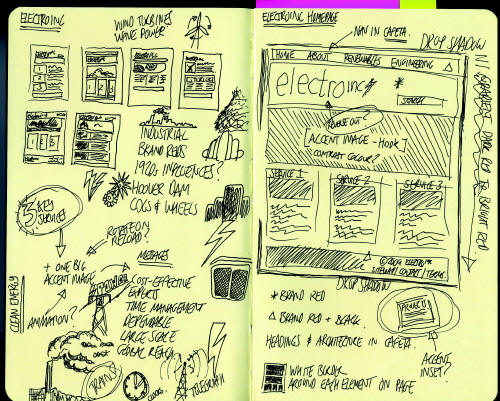 Storyboarding: Features
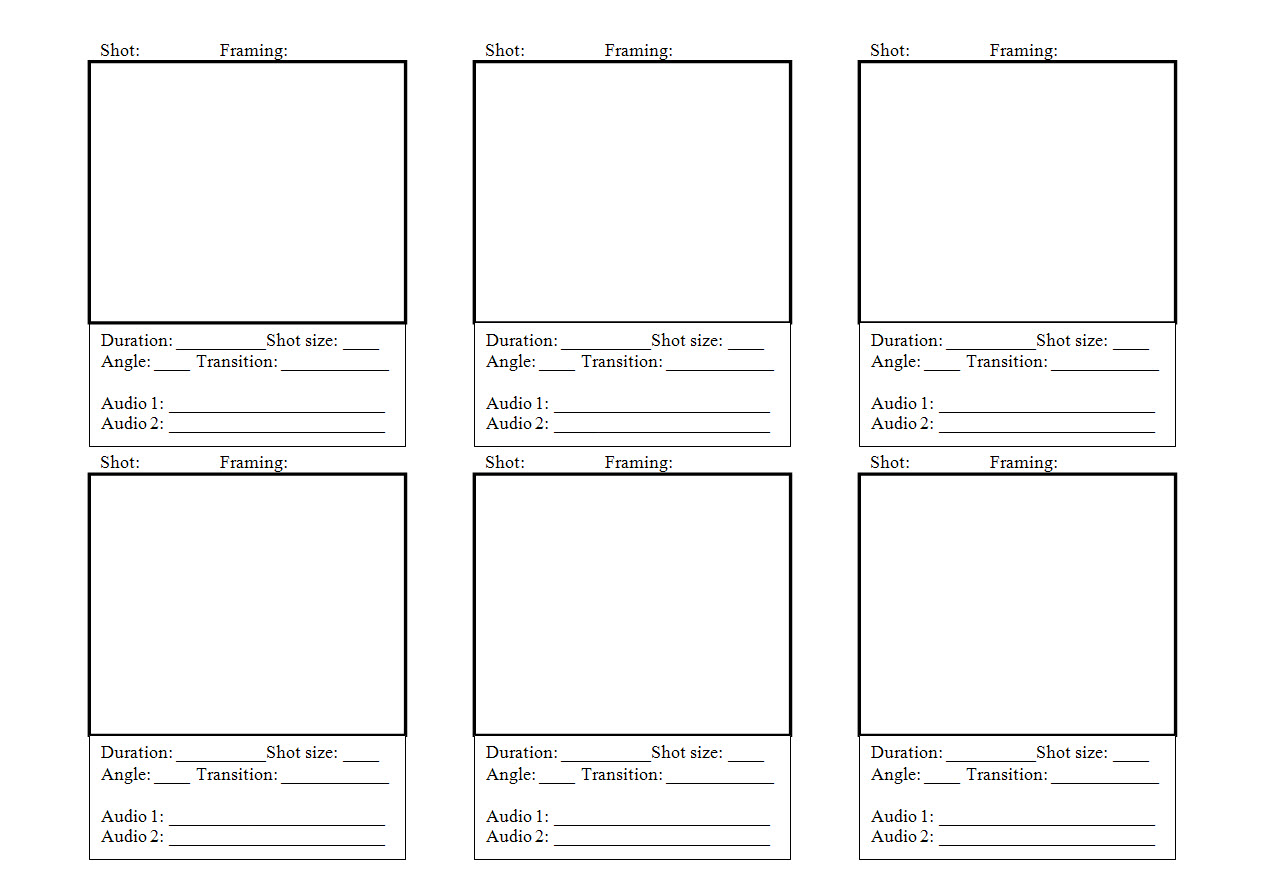 Storyboarding: Features
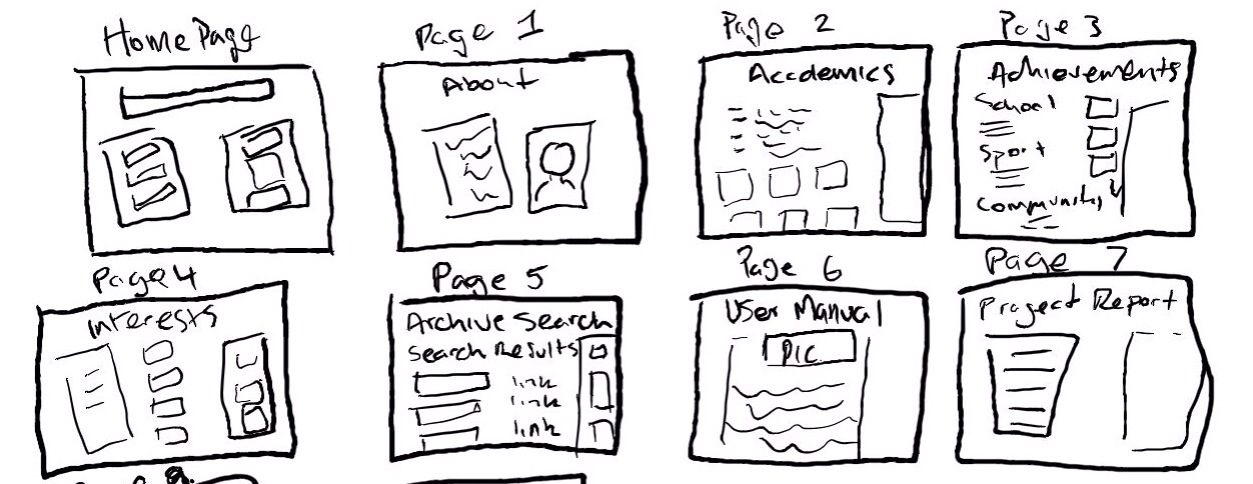 Storyboarding: Features
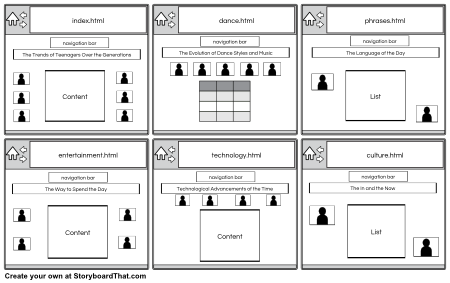 Storyboarding: Features
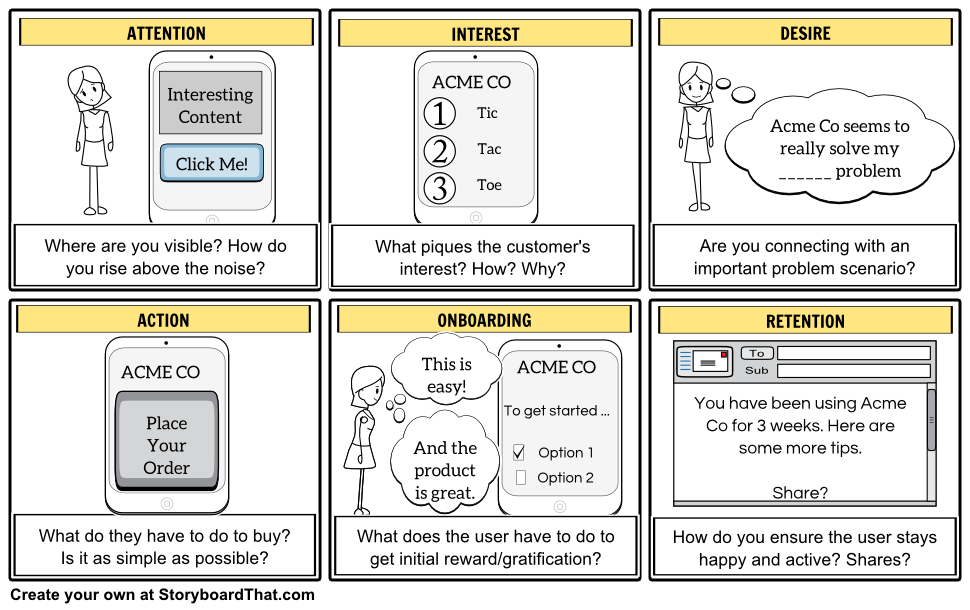 Storyboarding: Tools
Celtx
http://www.celtx.com

Lectora Snap
http://lectora.com/

Articulate Storyline
http://www.articulate.com/products/storyline-overview.php

Adobe Captivate
http://www.adobe.com/products/captivate.html
Related Ideas
Site Map
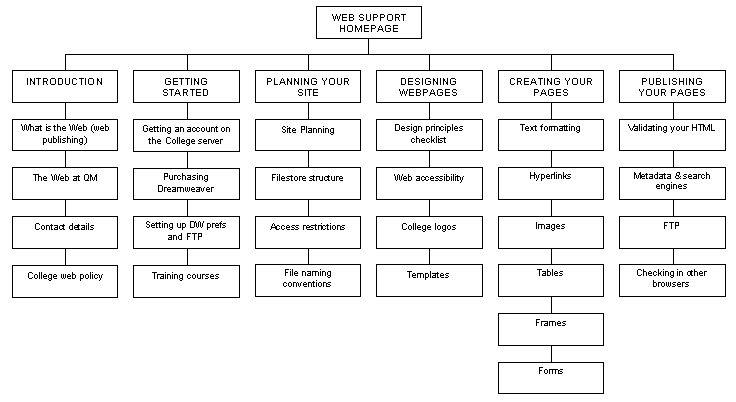 Site Map
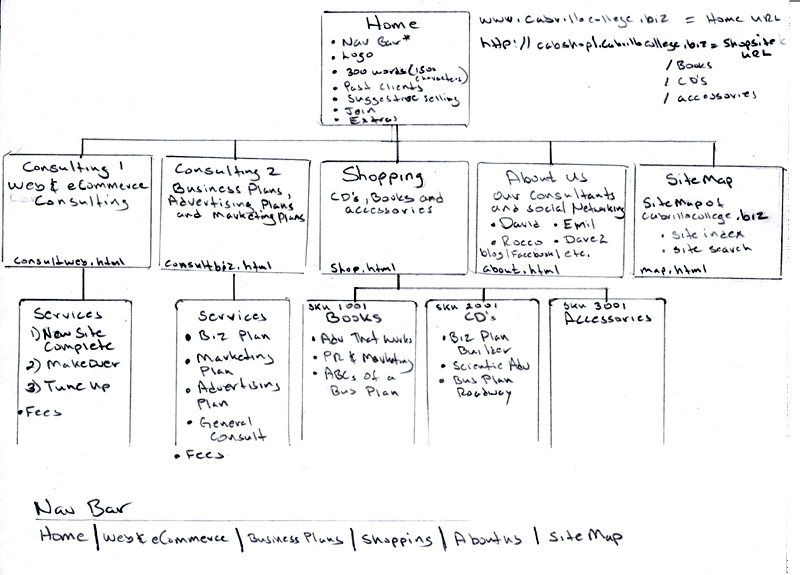 Morphological Matrix
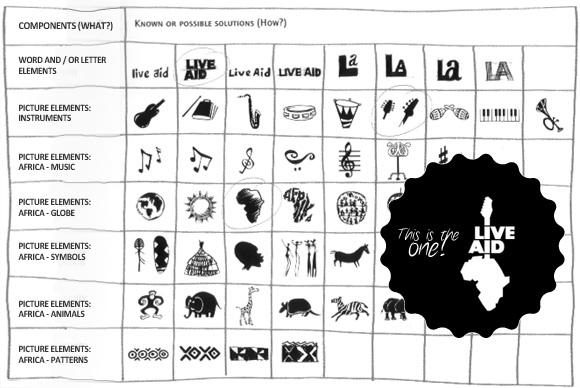 Morphological Matrix
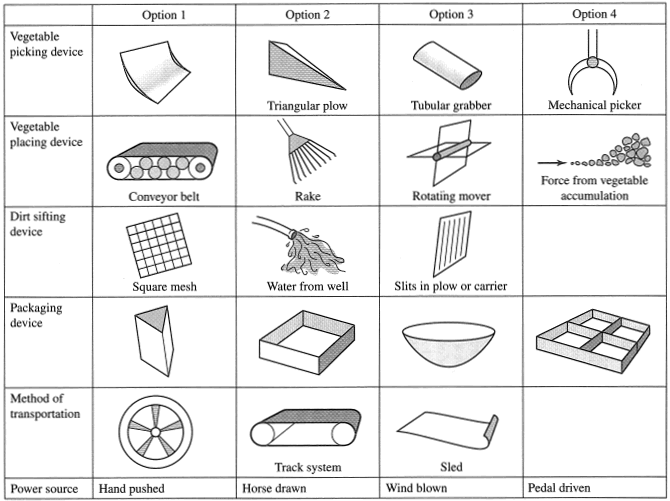 Design Options
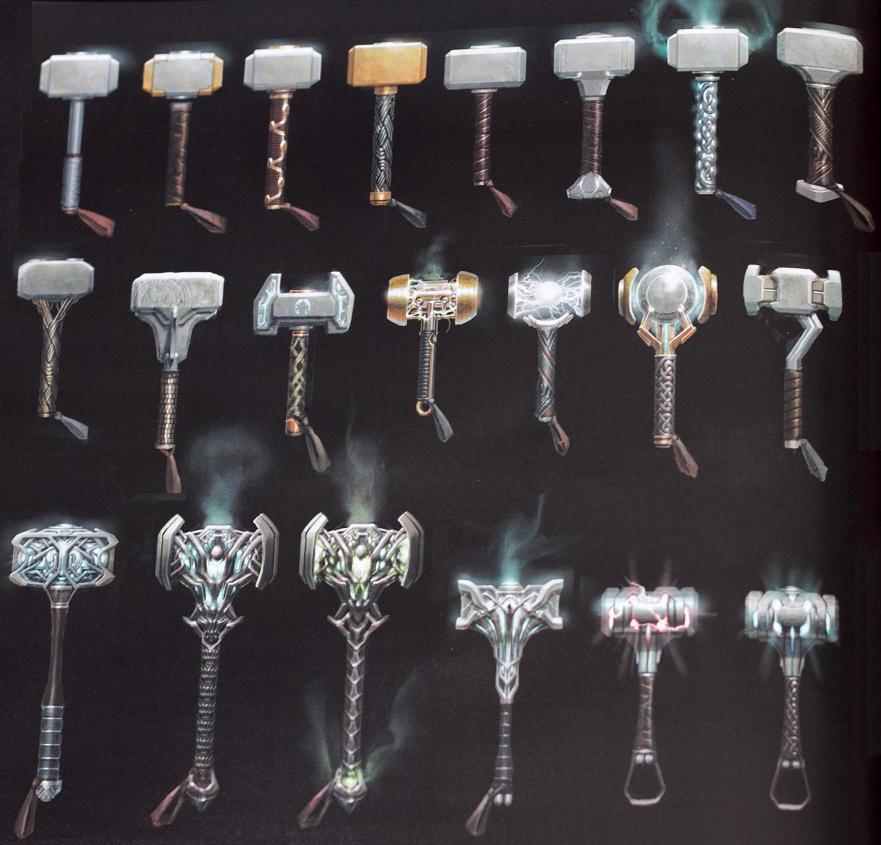 Personas
Personas
A persona is a fictional character that can be used to represent a collection of some of the kinds of people who could potentially be using a particular design.
Personas
Typically in user-centred design the designers will use several personas to test the viability of a design. The personas allow the designers to consider the range of stakeholders that might be using their designs, and allows the designer to look at their designs from these stakeholders’ perspectives.
Personas
The need for personas was initially identified in the mid-1990s in the marketing sector, followed quickly by the software sector, and then quickly spreading to a range of design disciplines.
Personas
Benefits that have been suggested for personas include a suggestion that for designers working in groups, they are given a common, consistent understanding of the dimensions of diversity and can communicate and brainstorm more effectively about diversity to each other. It also allows the designers to focus on the users of their design and encourages the designers to learn more about those users and understand how they will use the design.
Personas
Some researchers have criticised the use of personas by indicating that for evaluating a design, the use of real customers who will be using the design is more realistic and preferable to the use of personas which are fictional characters. There is no doubt that using a wide range of real customers is one of the strongest forms of evaluation, but there are many cases where this is not possible, and personas are an effective alternative.
Personas
Some scientific studies (e.g. Frank Long, 2009, “Real or Imaginary: The effectiveness of using personas in product design”) on the use of personas have shown that personas can result in more usable designs, more user-centred discussions, and more effective communication in design teams.
V.O.: Meet the Normals
Meet the Normal Family
V.O.: This is Betty Normal, she’s the Grandparent of the family, she’s not as fast as she used to be.
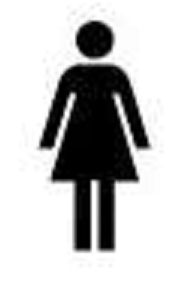 V.O.: This is her daughter, Mary Normal, she works as the manager in a supermarket, she is left-handed and has Gluten allergy.
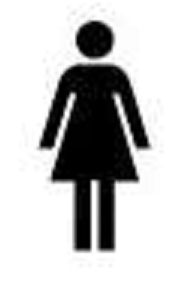 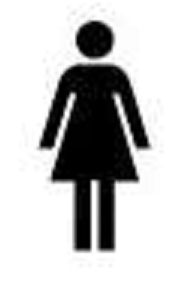 V.O.: This is Mary’s husband, Harry, Harry is a stay at home dad.
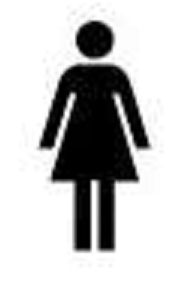 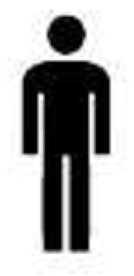 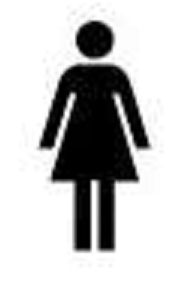 V.O.: Susie Normal is their daughter, she is just eighteen years old this week, and...
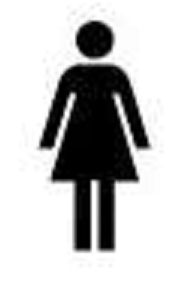 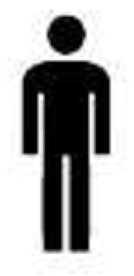 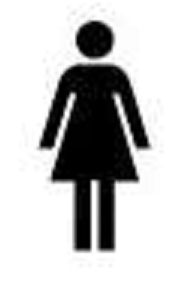 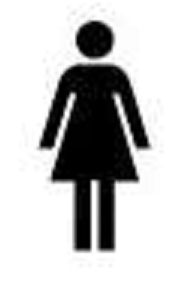 V.O.: ...she is always listening to her iPod, and wears glasses.
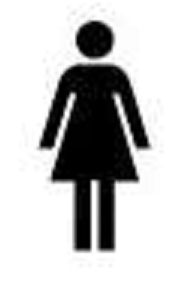 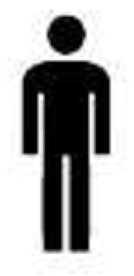 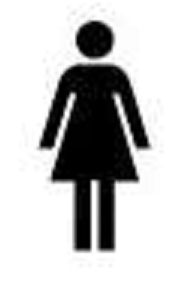 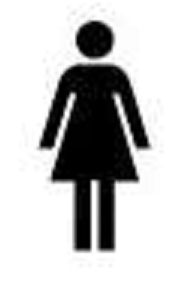 V.O.: This is Susie’s brother, Johnny, Johnny is 10 years old and uses a wheelchair.
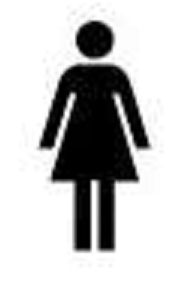 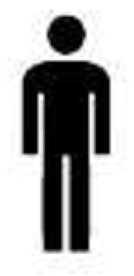 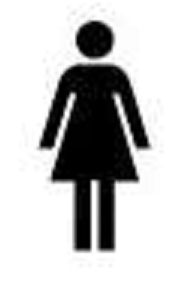 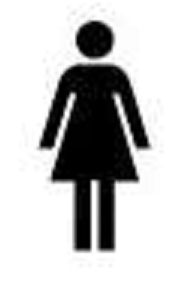 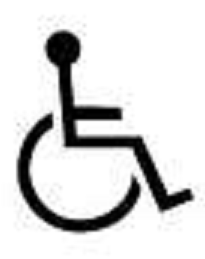 V.O.: This is the baby of the family, P.J. Normal, he’s one year old...
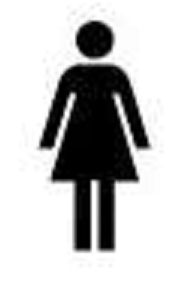 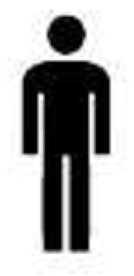 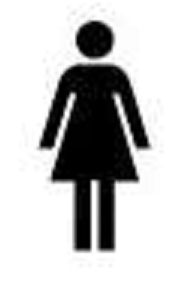 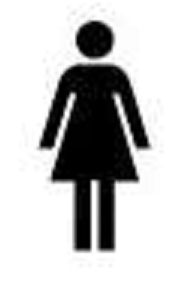 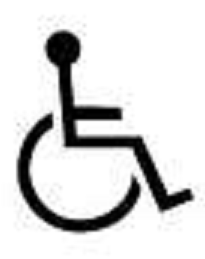 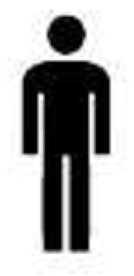 V.O.: ...this is his blue blankey, he loves his blankey...
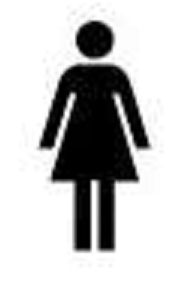 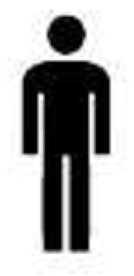 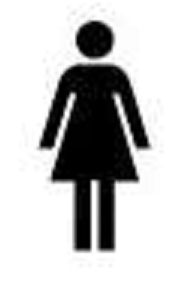 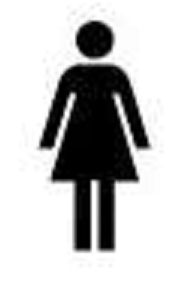 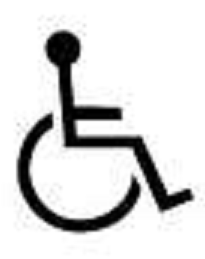 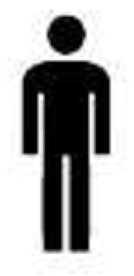 V.O.: This is P.J. zooming around in his buggy...
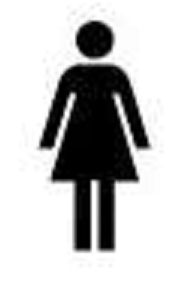 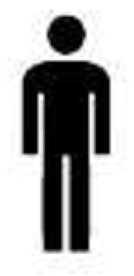 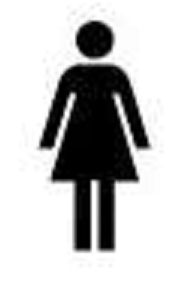 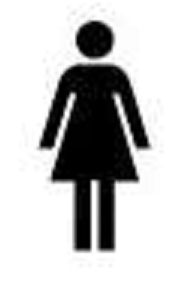 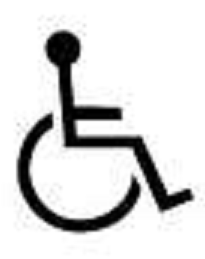 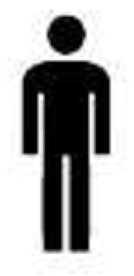 V.O.: ...watch him go.
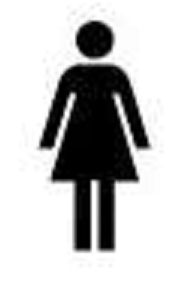 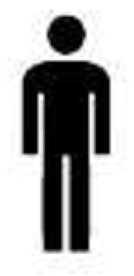 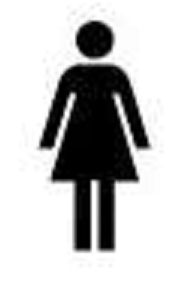 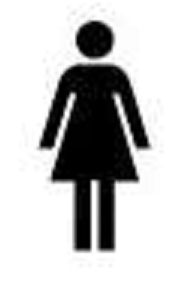 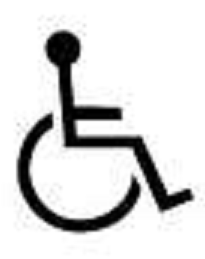 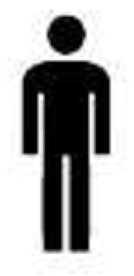 So this is The Normals – Version 1
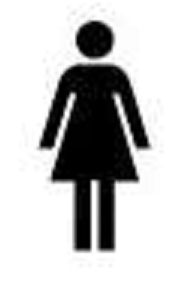 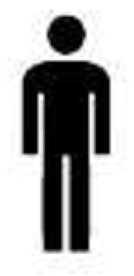 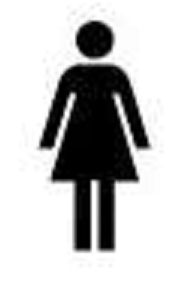 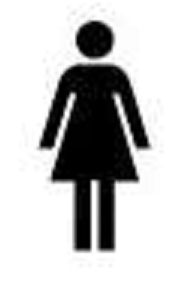 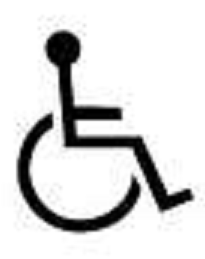 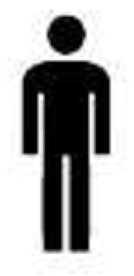 Here’s Version 2
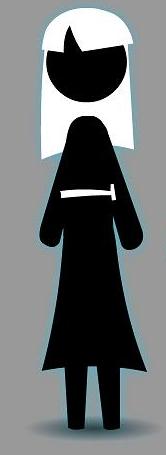 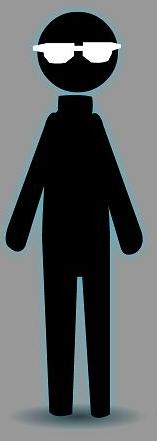 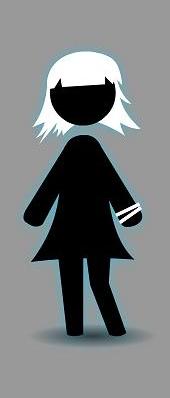 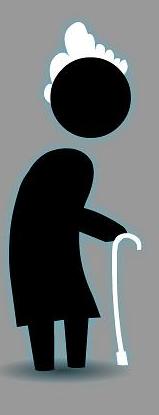 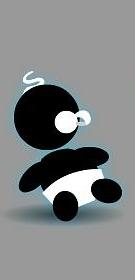 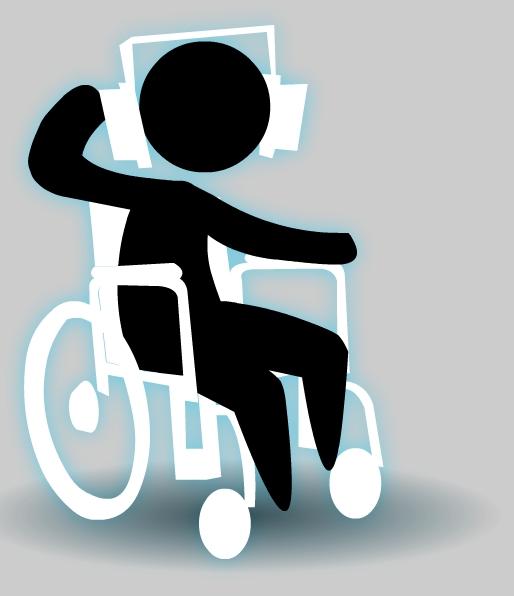 Betty Normal
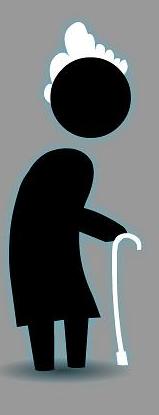 Name: Elizabeth “Betty” Normal
 
Age: 69 years old
 
Size: 5’6”
Betty Normal
Betty is the grandparent of the family; she is Harry's mother. She is somewhat slow moving and sometimes uses a walker or a cane, but is very active. She is an exceptionally intelligent person, with an incredible memory for events that occurred decades ago, and has a natural affinity for mathematics that she passed onto her son. Think of her as being like Jessica Fletcher from “Murder, She Wrote”.
Betty Normal
She lives in the Normal family home in her own “granny annex” where she keeps her small astronomical telescope; one of her many hobbies is amateur astronomy. She is beginning to experience mild hearing impairment, but it isn’t letting it impact her significantly, and has developed mild arthritis in her left knee, hence the need for a walker or cane.
Betty Normal
Nonetheless she likes to play the Wii regularly with her grandchildren, and has recently taken up painting based on Mary’s encouragement, Betty has been painting some of her favourite starscapes, which she does with Mary and Johnny’s help.
Mary Normal
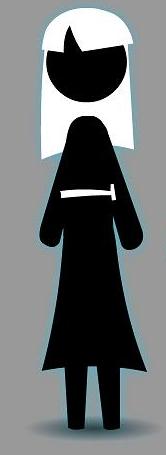 Name: Mary Normal
 
Age: 34 years old
 
Size: 6’2”
Mary Normal
Mary is the mother of the family; she works as a manager in the local supermarket, and works Tuesday to Saturday. She enjoys her job a great deal and has a natural authority about her that makes her a natural leader, and constantly supports and enthuses her staff in doing their jobs.
Mary Normal
She is left-handed, which makes using office scissors and winding her wrist watch awkward. She is also the tallest member of the family. She has recently discovered that she has a mild gluten allergy, and keeps an eye on what she eats.
Mary Normal
She is an avid painter and has been most of her life; her enthusiasm has spread to Betty and Johnny, and now the three of them have regular sessions where they all paint together.
Mary Normal
She has a degree in Business and is constantly reminding her children of the importance of education for their future. She is the stricter of the two parents but is never unfair or overly hard, but she occasionally switches into her “manager” personality at home dealing with the children.
Harry Normal
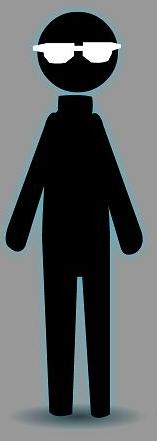 Name: Harold “Harry” Normal
 
Age: 36 years old
 
Size: 6’0”
Harry Normal
Harry is the father of the family, he is a stay-at-home dad who looks after the children and takes care of the house.  He really enjoys being able to spend time with his children and is a wonderful father who loves his children dearly.
Harry Normal
He also loves cooking and likes trying out new recipes on the family which are usually very successful. Although his mother, Betty, has her own cooking facilities in her “granny annex” Harry insists that the whole family have dinner together each night, which Betty loves.
Harry Normal
He is a qualified maths teacher and taught for five years, but he is finding his home life more preferable, personally and financially for the family. He keeps up to date on mathematics research and is writing a book focussing on Riemannian geometry. He also loves watching quiz shows on television, and is colour blind.
Susie Normal
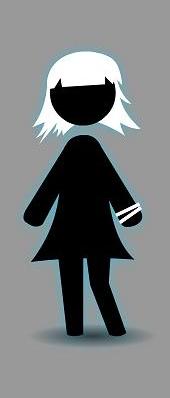 Name: Susan “Susie” Normal
 
Age: 18 years old
 
Size: 5’8”
Susie Normal
Susie just turned 18 years old last week, and is in first year in college where she is doing a degree in Universal Design. She is actively involved in the Students’ Union and is a member of several of the college societies.
Susie Normal
She has just moved from home into a flat (which is 35 miles away from her home) with two flatmates who were friends of hers in secondary school. She is finding the changes going on in her life a significant adjustment but is getting on with it.
Susie Normal
Suzy wears glasses to read, and loves music so she is rarely seen without her iPod and guitar. She also loves going to bingo with her father and grandmother every Tuesday evening, which is something that she is convinced would ruin her “street credit” in college if anyone ever found out.
Johnny Normal
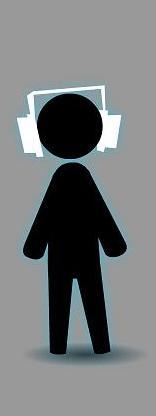 Name: Jonathan “Johnny” Normal
 
Age: 10 years old
 
Size: 5’4”
Johnny Normal
Johnny is 10 years old, and he is going to primary school where his favourite subjects are Art, Music and History. He has a natural talent for art and loves painting alongside his mother Mary and his grandmother Betty.
Johnny Normal
Whereas Betty’s paintings are always very realistic, and Mary’s are often abstract in style (Cubist), Johnny can easily turn his hand to any style of painting, but he mostly loves creating paintings and drawings of superheroes fighting monsters based on the comics he reads. He has a similar passion for music and listens to his iPod all the time just like his older sister.
Johnny Normal
He has a few close friends that he likes to hang around with, and gets up to the usual things with them: discussing comics and music, wondering what the big deal about girls is, and telling jokes. Johnny does not have the use of his legs, and uses a manual wheelchair for mobility.
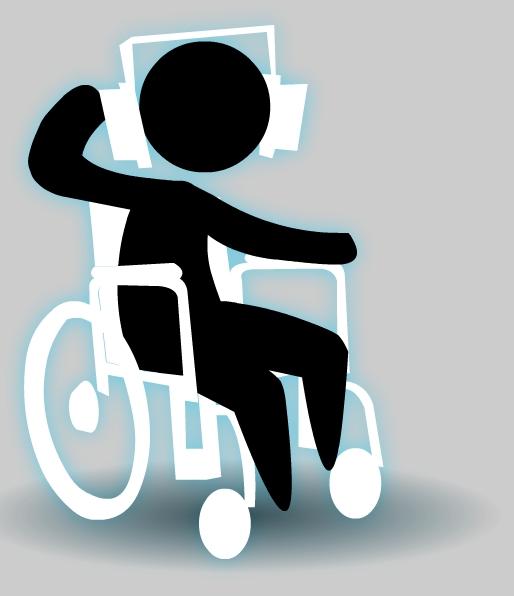 P.J. Normal
Name: Patrick Joseph “P.J.” Normal
 
Age: 1 year old
 
Size: 1’6”
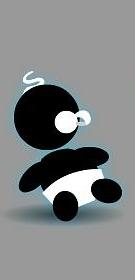 P.J. Normal
P.J. is the baby of the family, he is 1 year old. He is a surprisingly calm baby and often his facial expressions suggest that he understands a lot more of what is going on in the world around him than you would expect for a baby. He is also absorbed by the world around him; the sights, the sounds, and the smells are all new to him and each new discovery is fascinating to him.
P.J. Normal
If there is one thing you will never see P.J. without, it is his blue blanket, he loves it very much and finds a myriad of uses for it: the simplest of which is keeping him warm, he also likes to bundle it up and pretend that it is a teddy bear, and he loves to put it on his head when he needs to hide from people.
P.J. Normal
As P.J. has only taken his first steps a few weeks ago, and finds the whole “walking” thing a big drag, he is usually pushed around in a pram.
V.O.: Episode two, Going for a walk
EPISODE II:
Going for a Walk
V.O.: The Normals go for a walk
EPISODE II:
Going for a Walk

The Normals go for a walk, they 
are going to walk along a street
encountering curb-cuts and ATMs
Bus-stops and littler bins.
V.O.:  They are going to walk along a street...
EPISODE II:
Going for a Walk

The Normals go for a walk, they 
are going to walk along a street
encountering curb-cuts and ATMs
Bus-stops and littler bins.
V.O.: ...encountering curb-cuts and ATMsBus-stops and littler bins.
The Normals go for a walk, they 
are going to walk along a street
encountering curb-cuts and ATMs
Bus-stops and littler bins.
The Bus Stop
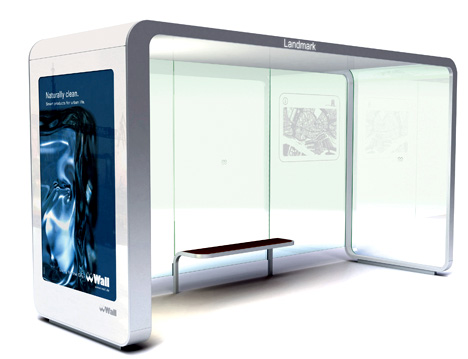 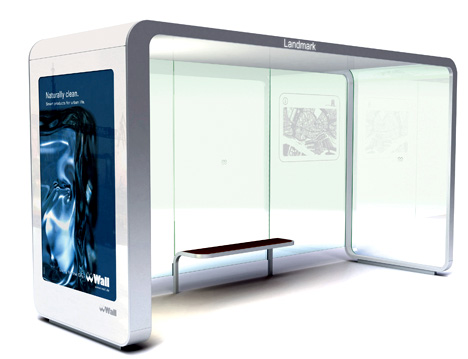 ATM
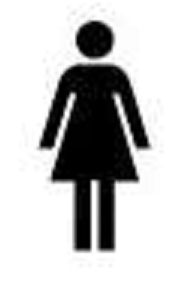 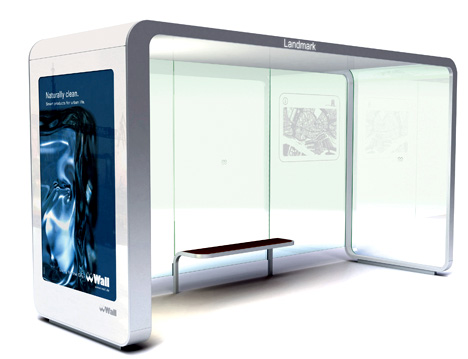 ATM
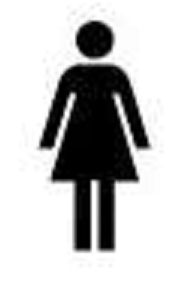 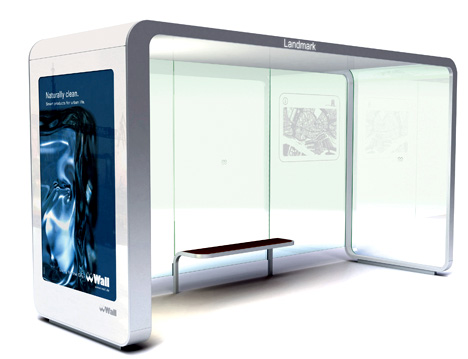 ATM
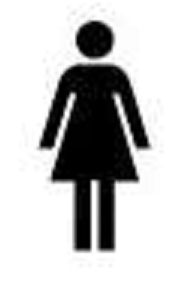 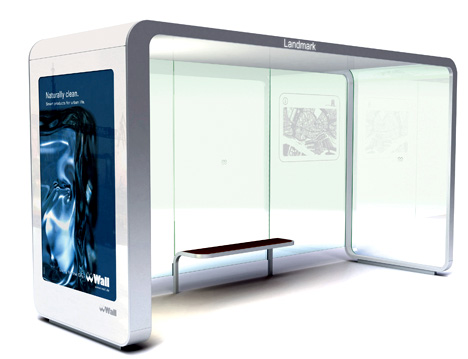 ATM
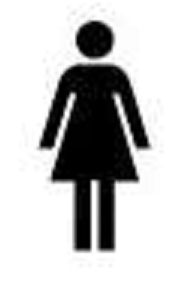 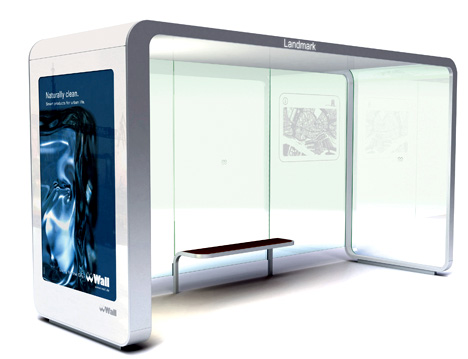 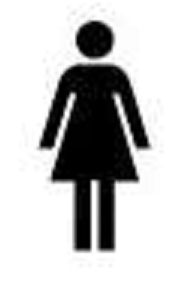 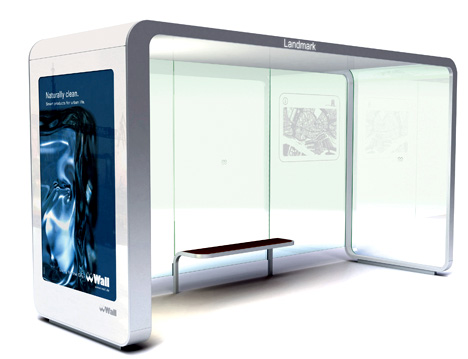 ATM
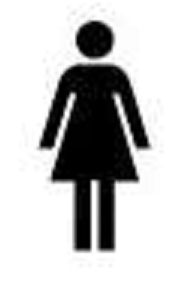 Other stuff: The street
ATM
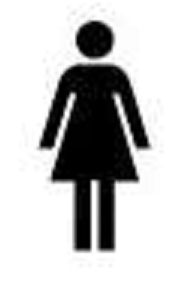 V.O.: Episode four, the supermarket
EPISODE IV:
The Supermarket
V.O.: The Normals got to the supermarket to get some shopping
EPISODE IV:
The Supermarket

The Normals got to the supermarket 
to get some shopping. They are going
to buy a lot of fun stuff, and Mary will
meet some of her staff along the way.
V.O.: They are goingto buy a lot of fun stuff...
EPISODE IV:
The Supermarket

The Normals got to the supermarket 
to get some shopping. They are going
to buy a lot of fun stuff, and Mary will
meet some of her staff along the way.
V.O.: and Mary willmeet some of her staff along the way.
The Normals got to the supermarket 
to get some shopping. They are going
to buy a lot of fun stuff, and Mary will
meet some of her staff along the way.
Other stuff: The Supermarket
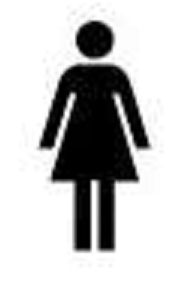 Other stuff: Shopping Trolley
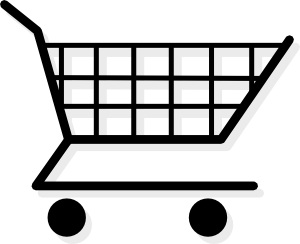 User Stories
User Stories
A user story is one or more sentences in the everyday  language that captures what a user does or needs to do as part of their job function.

As a user, I want to search for my customers by their first and last names. 

As a non-administrative user, I want to modify my own schedules but not the schedules of other users.
User Stories
User stories are often written from the perspective of an end user or user of a system. 

They are often recorded on index cards, on Post-it notes, or in project management software.
User Stories
User Story template:
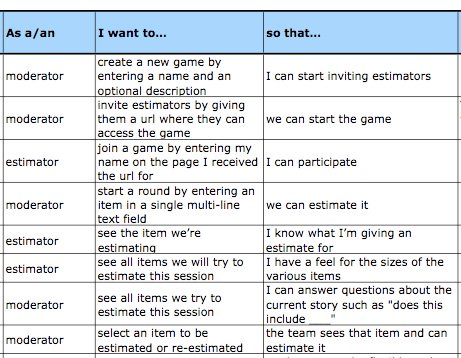